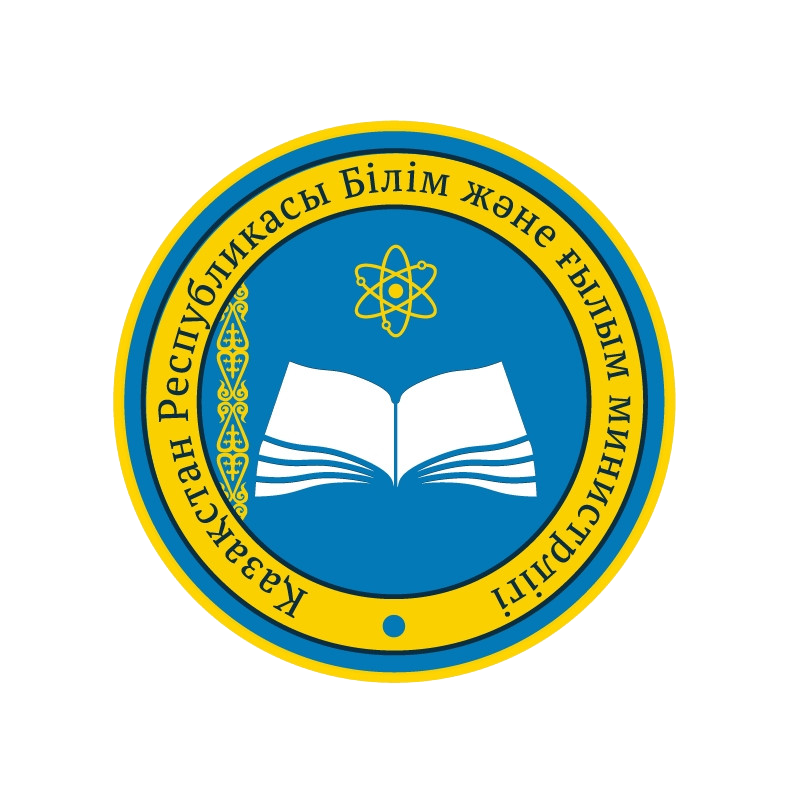 Министерство образования и 
науки Республики Казахстан
Попечительские советы
Попечительский совет
Попечительский совет - одна из форм участия общества в управлении образованием. Негосударственная, неправительственная, некоммерческая, общественная организация, которая объединяет на добровольной основе всех, кто заинтересован в развитии образования и конкретного образовательного учреждения. Попечительский совет - это не просто поддержка и финансирование, а диалог с властью от имени организаций образования, а главное - от имени гражданского общества. Возможны два правовых статуса Попечительского совета: с образованием юридического лица или без его образования.
Цель Попечительского совета:
Содействие организации образования в осуществлении ее уставных функций, в обеспечении финансовой поддержки, в укреплении материально-технической базы, а также осуществление общественного контроля за ее деятельностью.
Направления работы Попечительского совета:
Оказание помощи организации образования в проведении образовательных, социально-культурных, оздоровительных, развивающих мероприятий
Улучшение бытовых условий и трудоустройство обучающихся из социально уязвимых слоев населения
Внесение предложений, направленных на устранение недостатков в деятельности организации образования
Заслушивание отчета организации образования перед Попечительским советом.
В состав Попечительского совета могут входить:
представители местных представительных, исполнительных и правоохранительных органов
представители иных организаций образования
представители работодателей и социальных партнеров
представители некоммерческих организаций
по одному родителю или законному представителю обучающихся в данной организации образования из каждой параллели классов, рекомендованные родительским комитетом
благотворители (спонсоры)
Функции Попечительского совета
выработка рекомендаций по приоритетным направлениям развития организации образования
привлечение благотворительной помощи и согласование решения организации образования о ее расходовании, целевом распределении
внесение предложений об устранении выявленных Попечительским советом недостатков в работе организации образования
заслушивание отчета руководителя организации образования о деятельности организации образования (по использованию благотворительной помощи, принятию мер по устройству детей-сирот и детей, оставшихся без попечения родителей в семьи казахстанских граждан и т.д)
знакомство с условиями, предоставленными обучающимся и воспитанникам организации образования